Module: Social entrepreneurship and social enterprises 
(including green entrepreneurship)
RESULTS vs OUTCOMES
Definitions and Case Studies
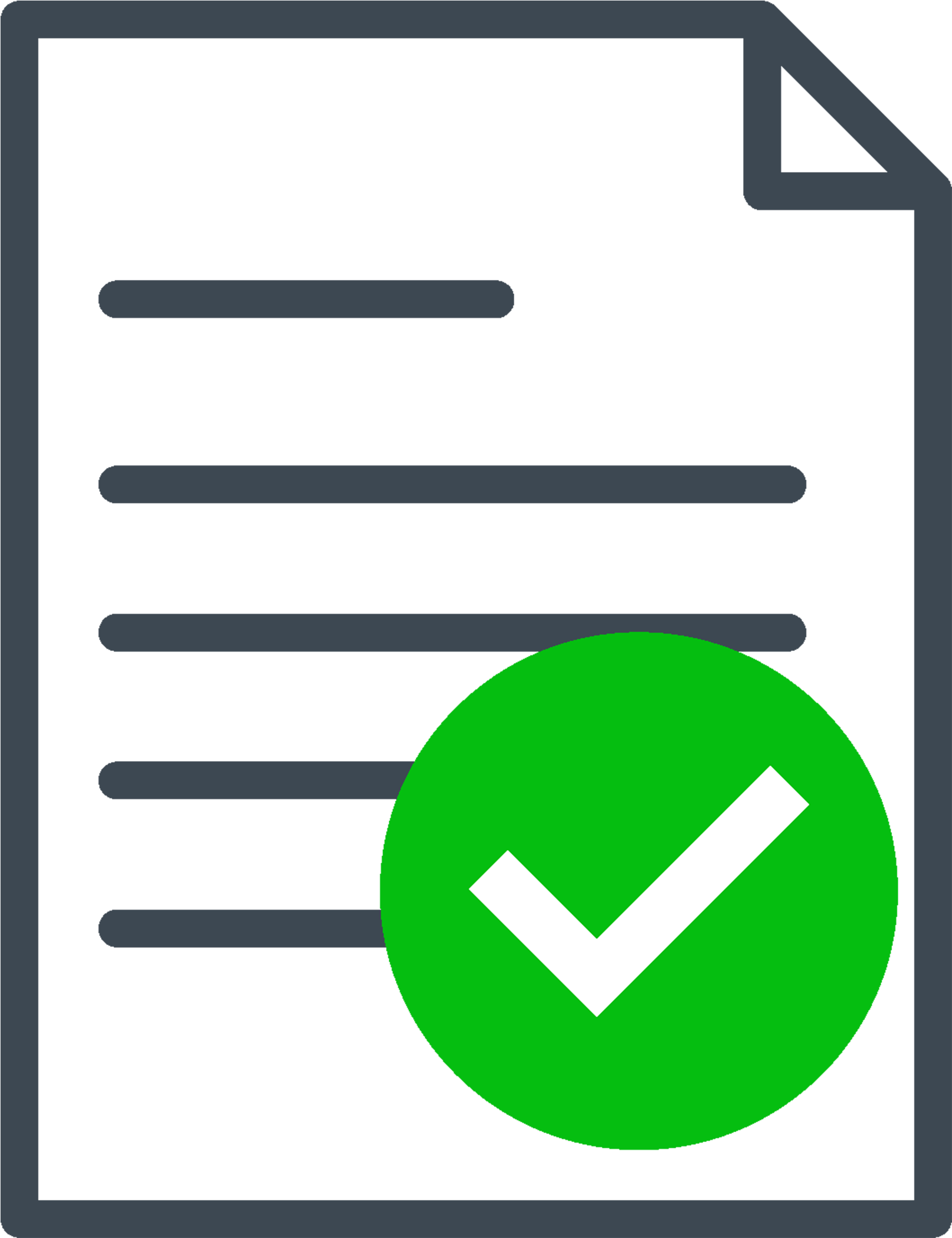 MAIN DIFFERENCE:
RESULTS (or outputs, products) are something that should be achieved at the moment when some activity or action is finished. 
e.g.  More trees planted, New meter squares land cleaned, More green shops open
OUTCOMES are consequences in the near future that happened after the results are achieved by the implementation of a concrete action.
e.g.  Increased level of deforestation, higher level of accessible arable land, green based consumption is widespread
***project/business team is strengthened towards more  green applications
INDICATORS:
How to measure our results? How to measure our outcomes?
ASK: How many, how much, how long, how high, how deep, how tough, how easy, how impactful…”
Quantity based:
numbers only (simple counting)
Quality based:
They can be numbers but based on quality criteria (e.g. as grades in the educational system)
 The important factor is their MEANING/’WEIGHT’, not counting, not numbers, and it is always necessary to be a part of any measurement.
NEEDS AND BENEFITS FROM THE INDICATORS
“IF WE DON'T MEASURE IT, IT DOESN’T MATTER AT ALL!” - The main conclusion from the World Economic Forum, Annual Meeting in Davos, Agenda 2020 
Is it better to adopt data-driven decisions or presumptions driven?
If we don’t know the key differences explained above, we will make mistakes for sure, either on short term or long term
We are not alone in our society, so is it beneficial to know how we can make impact in our community and which type of impact?